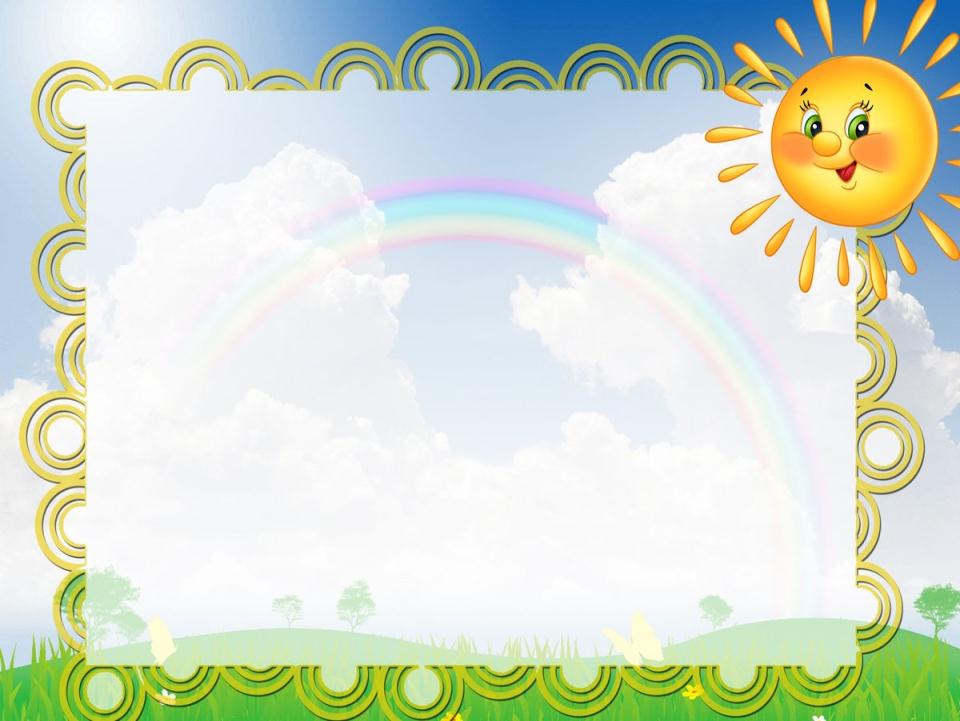 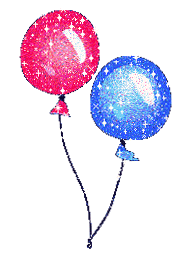 «День защиты детей»




Подготовил воспитатель: Шмидт Ксения Викторовна
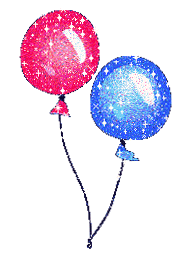 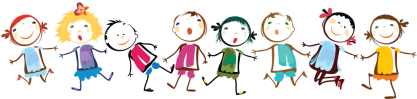 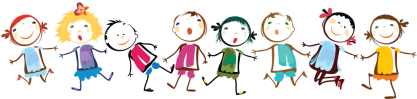 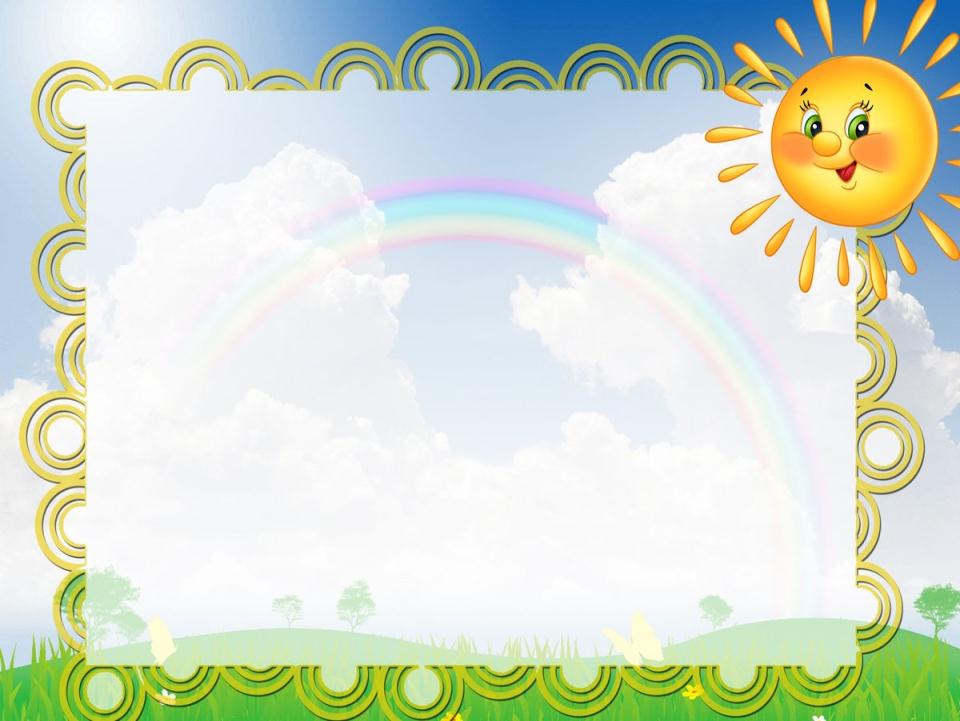 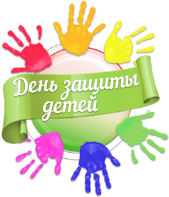 ВСЕМИРНЫЙ ДЕНЬ РЕБЕНКА
Много праздников на свете,Всех не сосчитать!Любят взрослые и детиВместе их встречать!Но сегодня День ребенкаПразднует весь Мир,От Парижа до ГонконгаВесть летит в эфир:Поздравляем! Любим! Верим!Мир вам сохраним!Подрастайте! Улыбайтесь!Мы вас защитим!
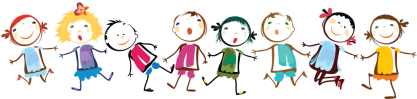 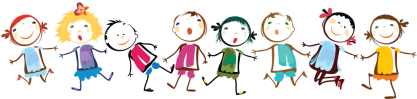 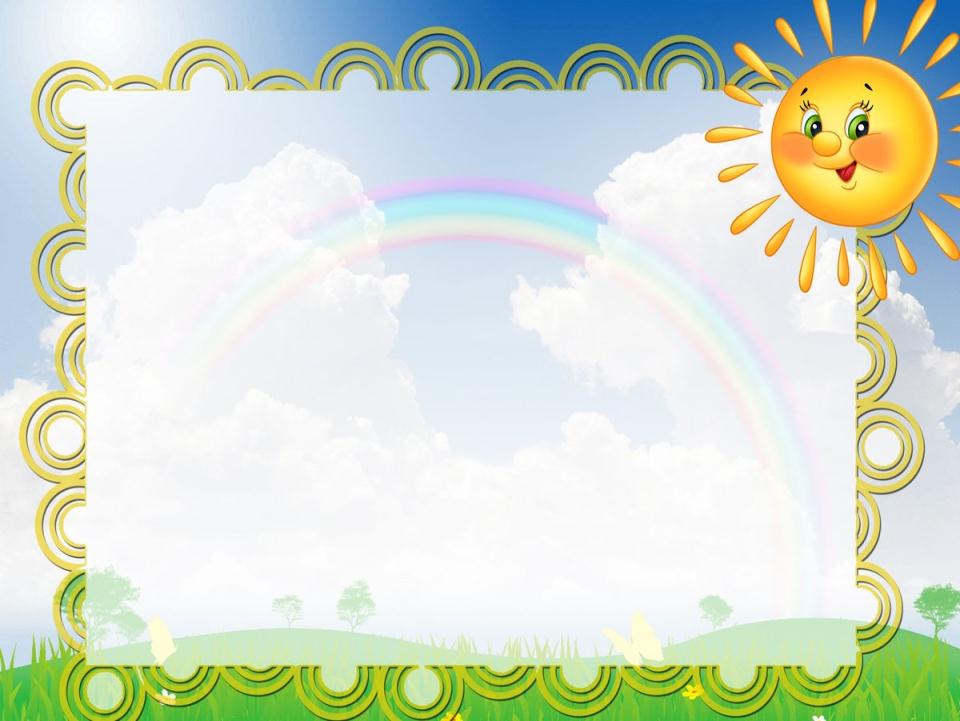 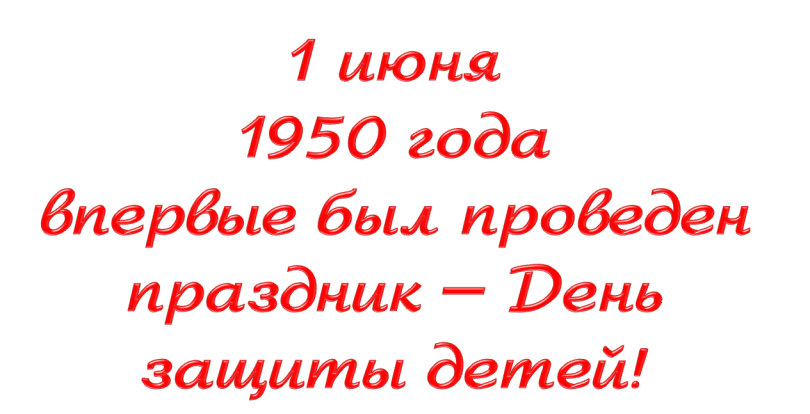 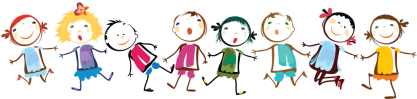 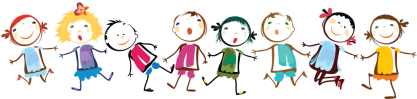 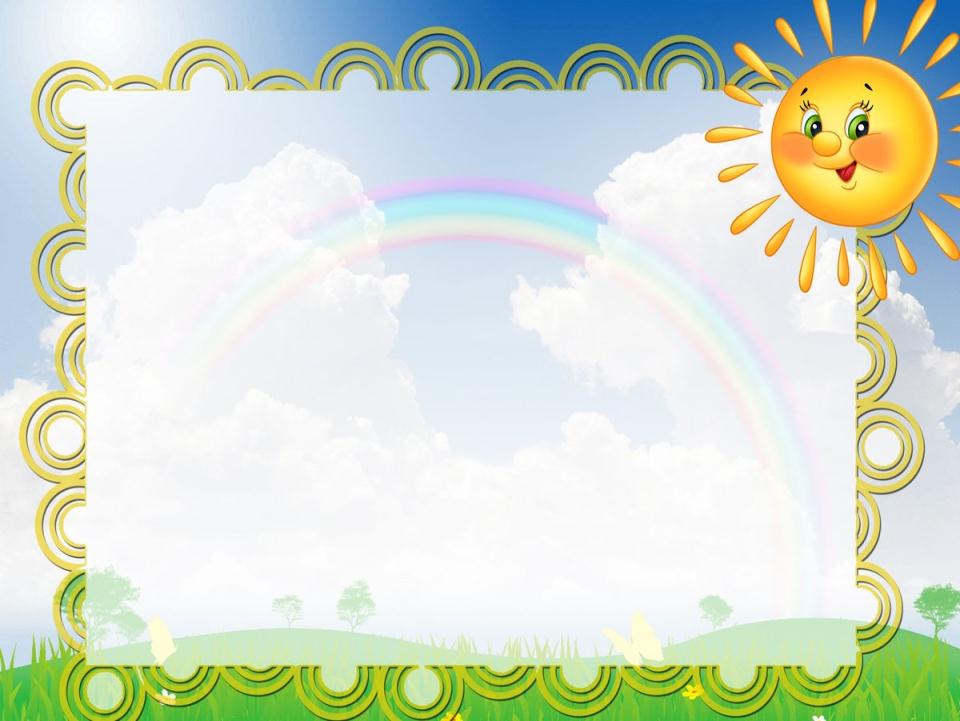 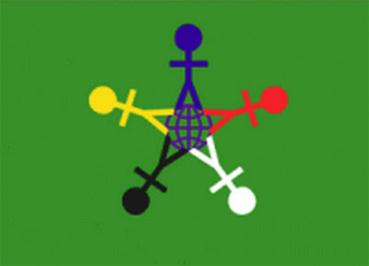 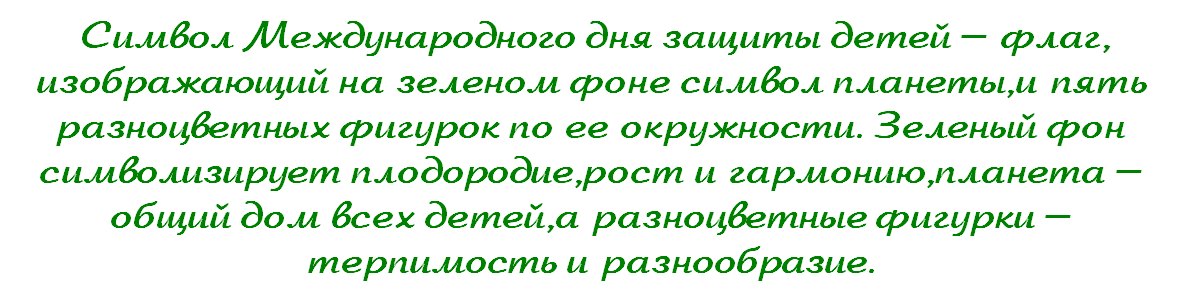 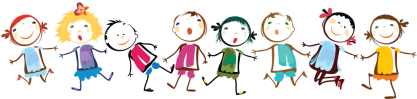 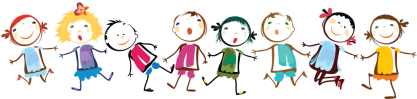 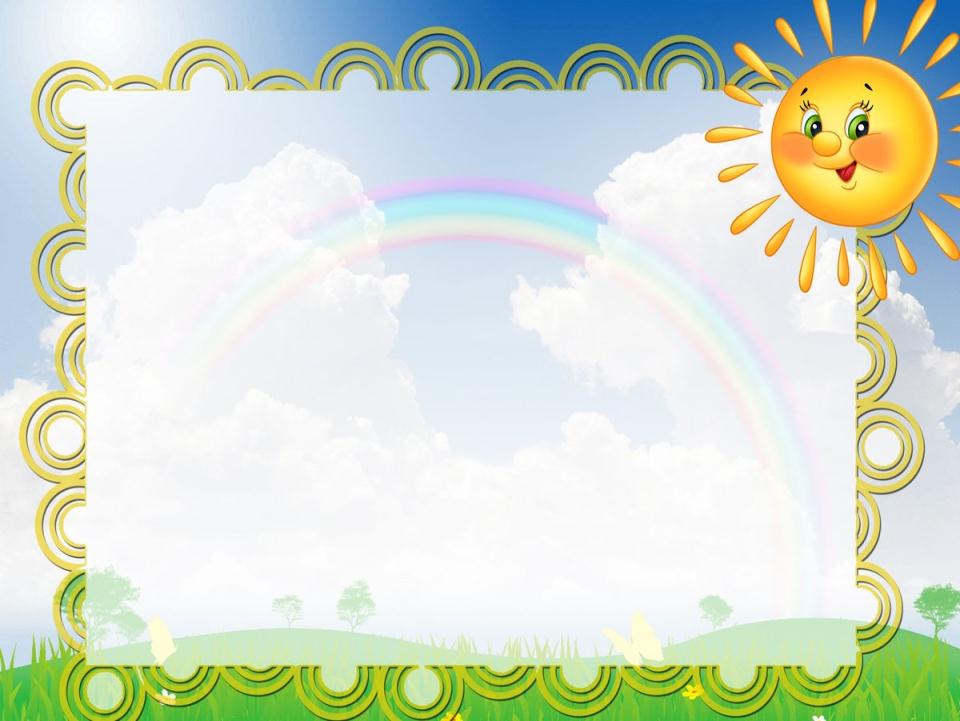 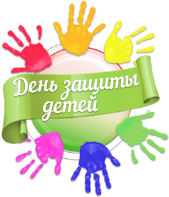 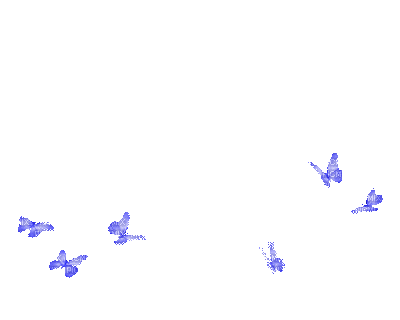 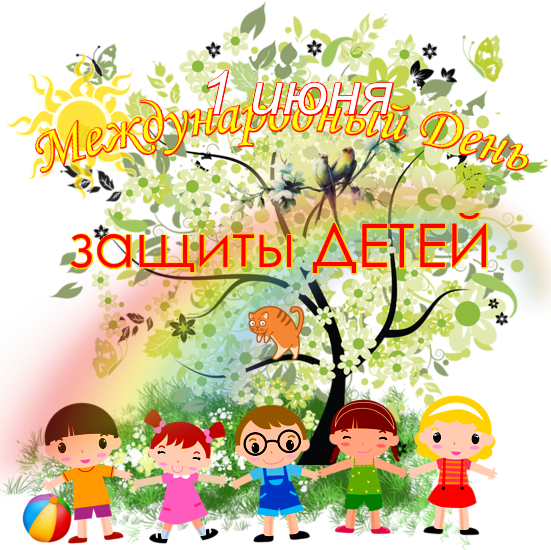 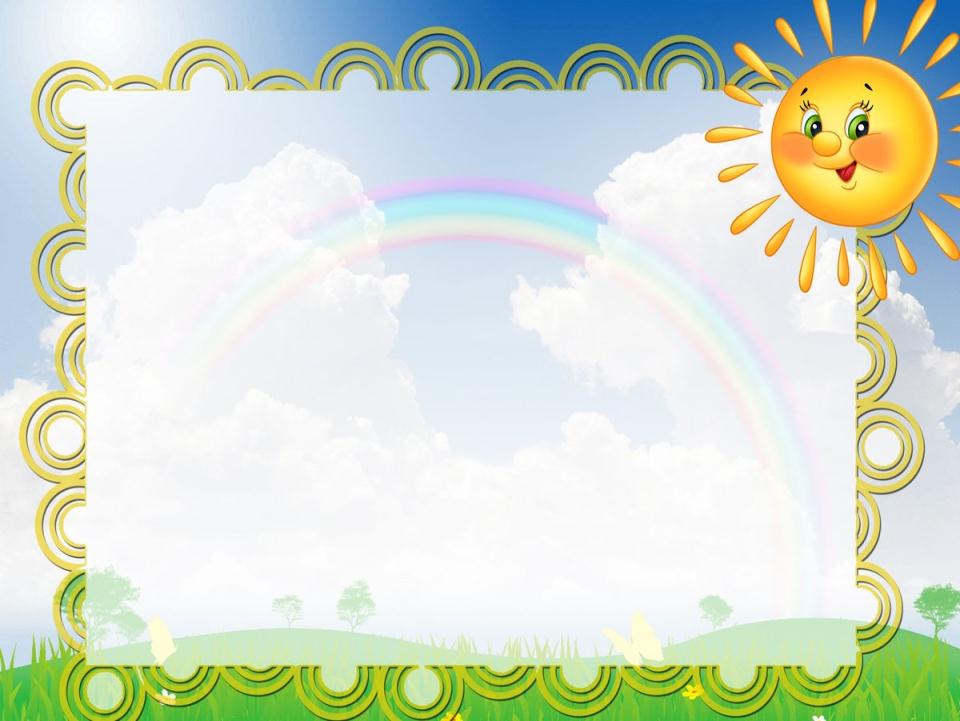 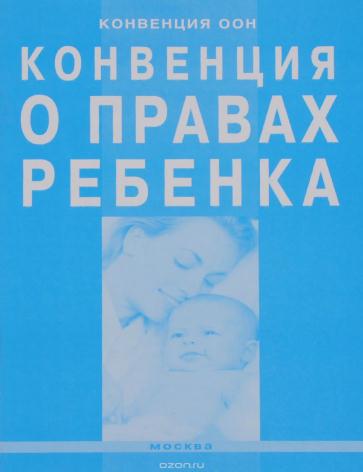 День защиты детей - это не только один из самых радостных Праздников для детей, но и напоминание взрослым о том, что дети нуждаются в их постоянной заботе и защите и что взрослые несут ответственность за них!!!!
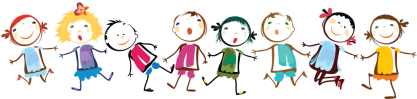 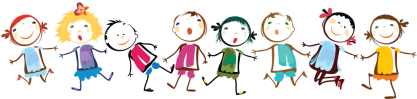 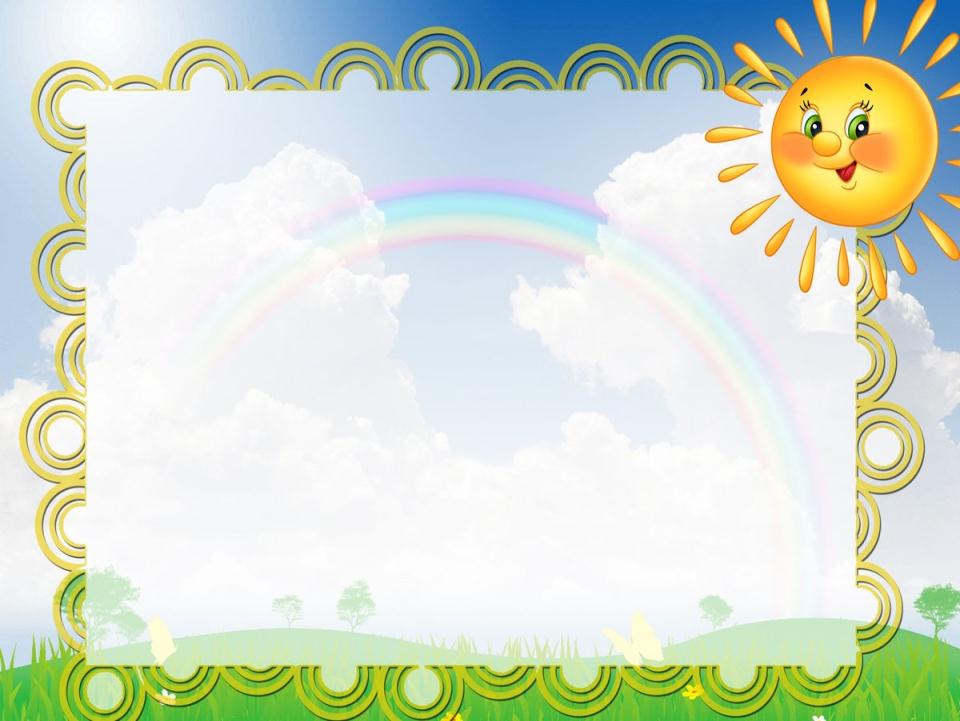 Права ребенка
В 1959 г. Генеральная Ассамблея ООН провозгласила Декларацию прав ребенка . Ее содержание было призывом к добру, справедливости в отношении детей. Декларации имеют лишь рекомендательный характер.

 20 ноября 1989 г. Генеральная Ассамблея ООН приняла Конвенцию о правах ребенка. Конвенция отличается от декларации тем, что это договор, который должен неукоснительно исполняться теми, кто его подписал.
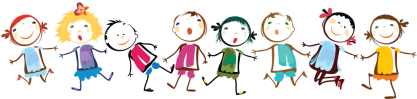 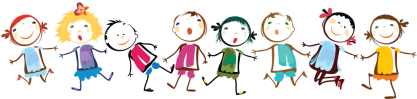 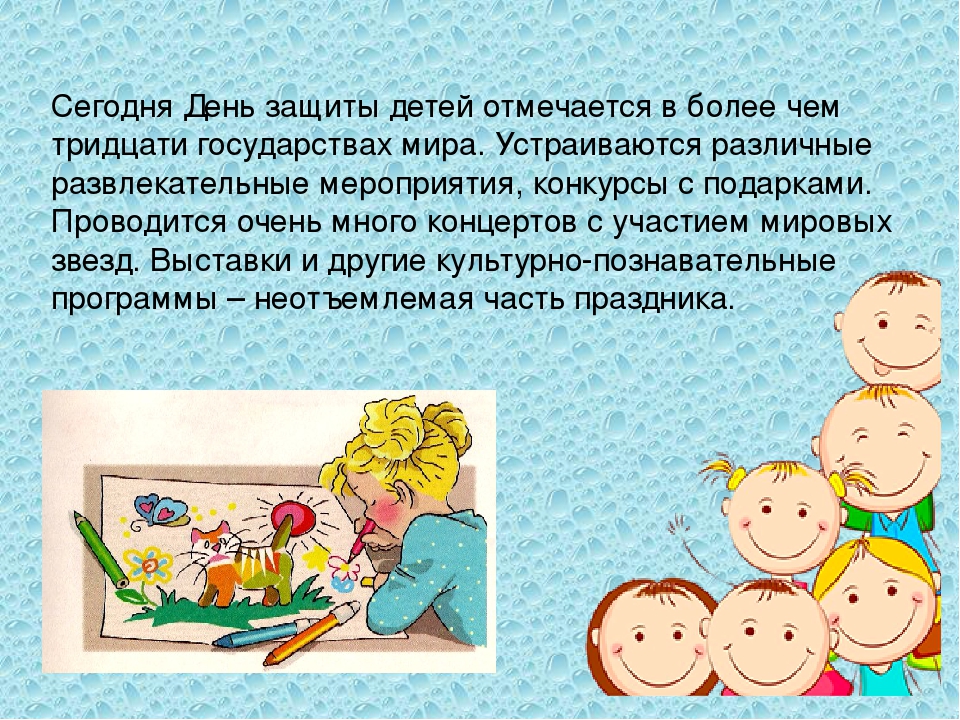 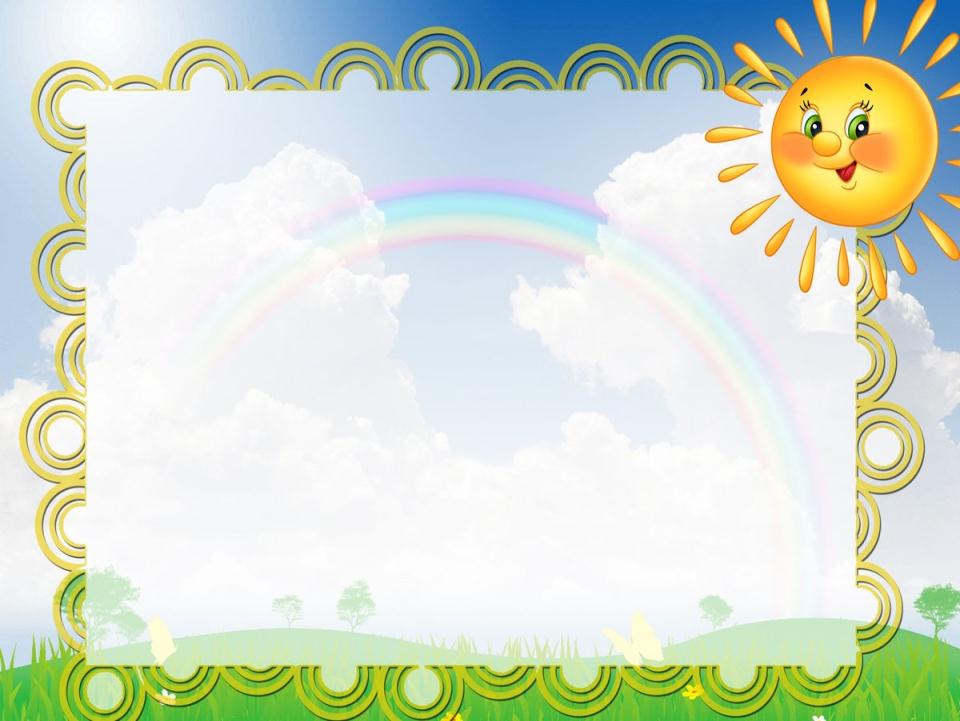 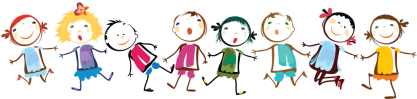 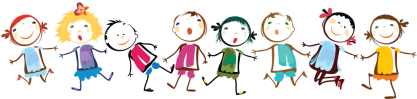 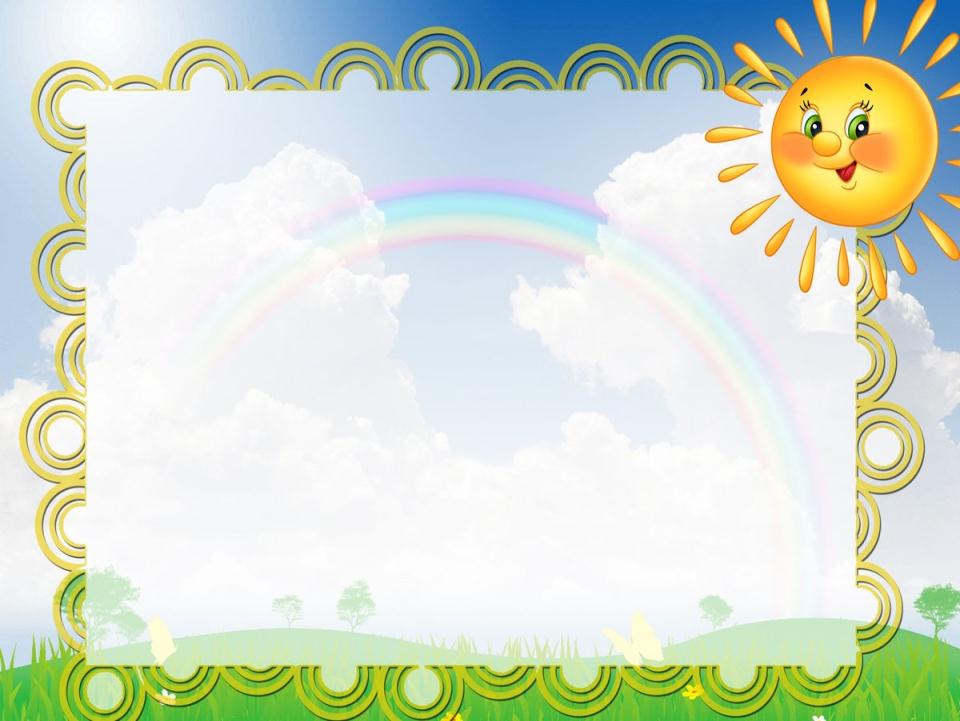 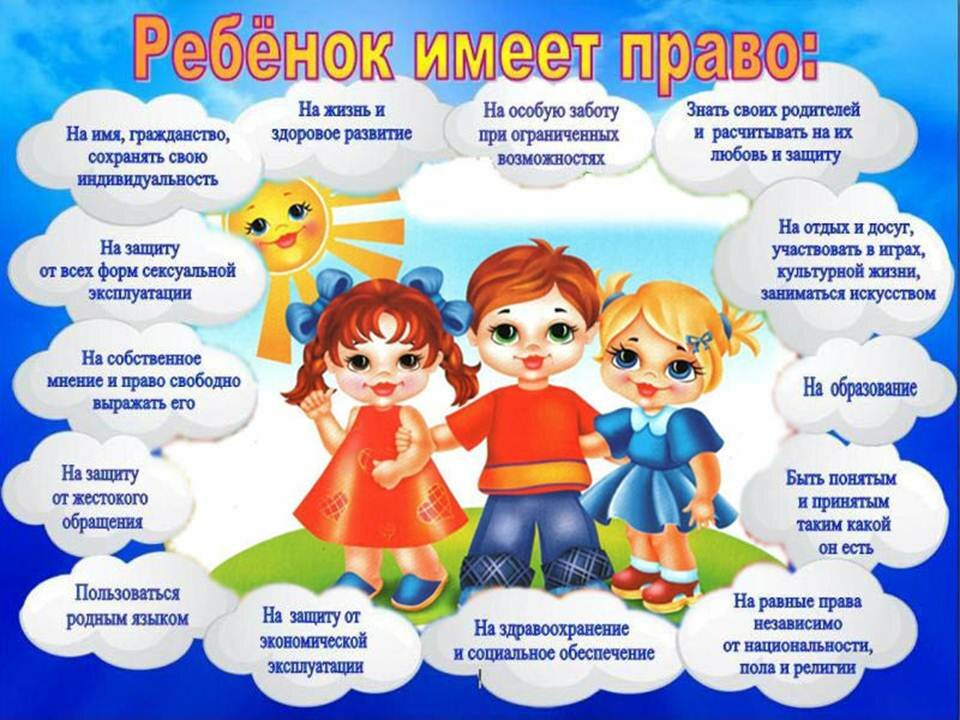 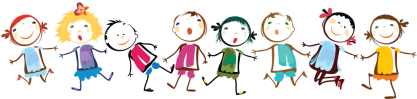 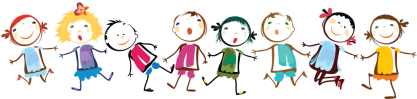 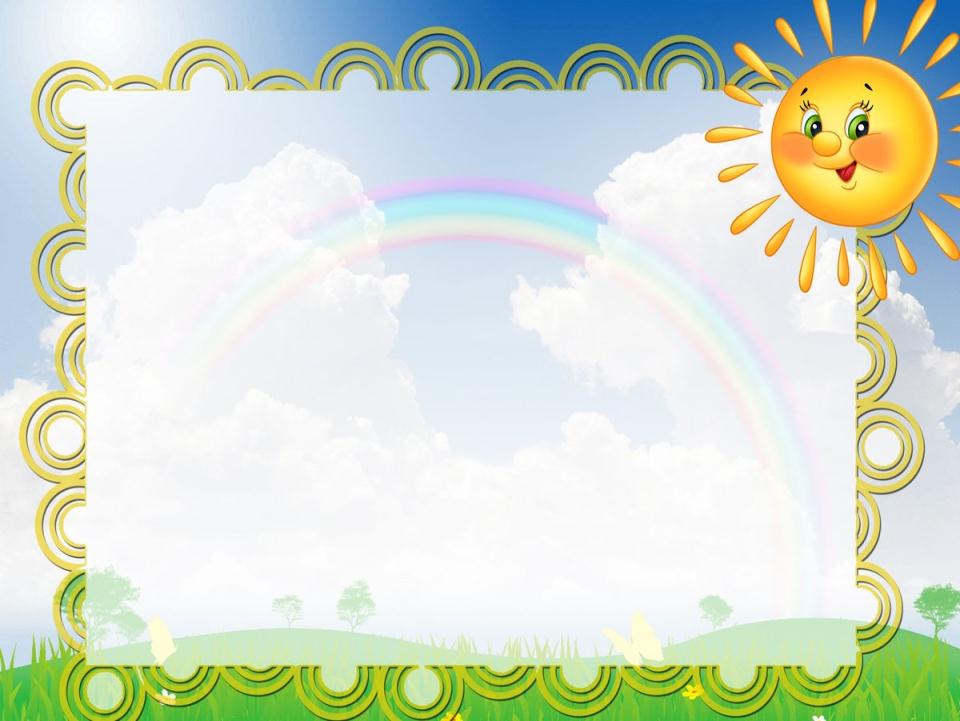 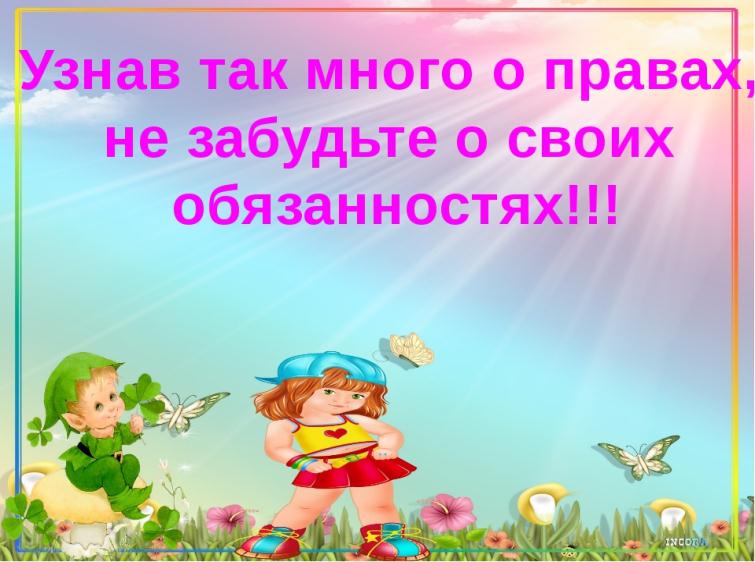 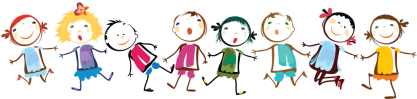 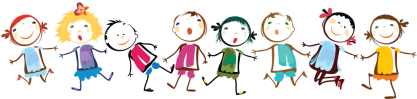